Présentation des services NOSCIFeL
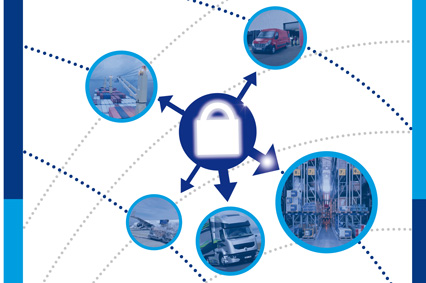 « Noscifel Services la plateforme d’echanges et de suivi des évènements de la chaîne du transport du port jusqu’au distributeur »
1- Objectifs NOSCIFEL Services
2 - NOSCIFeL : les services
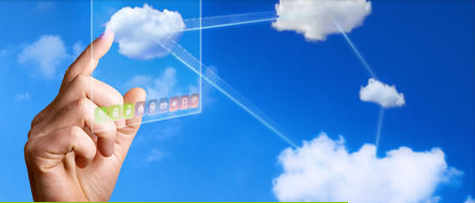 Boîte à outils Norm@fret Services (lot 1)
Outil de modélisation des processus (lot 2)
Services à valeur ajoutée en ligne (lot 3)
Prise de Rendez-Vous 
Traçabilité des unités logistiques,
Pilotage des plateformes de groupage / dégroupage conteneurs ,
Remontée des données GES du transport et calcul de CO2  
Service d’authentification, 
Signature électronique, 
Coffre-fort numérique
2 - NOSCIFeL : les services
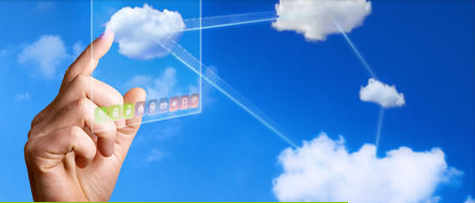 Boîte à outils Norm@fret Services (lot 1)
Service de diffusion des normes et accès aux
 messages standards actualisés
Outils libres facilement paramétrables et téléchargeables
Tests d’interopérabilité 

Outil de modélisation des processus (lot 2)
Outil de modélisation des processus de l’entreprise selon des concepts de modélisation d’entreprise et de service
Processus de relation avec les clients, avec les fournisseurs, avec l’administration, de transformation en interne 
Assistance et formation à cette modélisation
2 - NOSCIFeL : les services
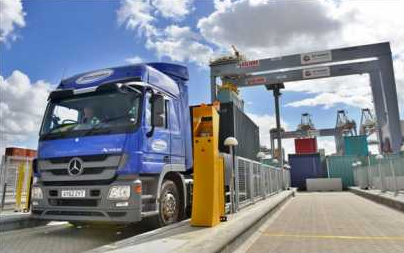 Prise de rendez-vous transporteurs
Système collaboratif partagé
Disponibilité des moyens de transport
 Missions groupées
 Connecteurs intelligents avec les plateformes portuaires
 Technologies Cloud computing et smartphones
 Services d’habilitation et de confidentialité
2 - NOSCIFeL : les services
RDV
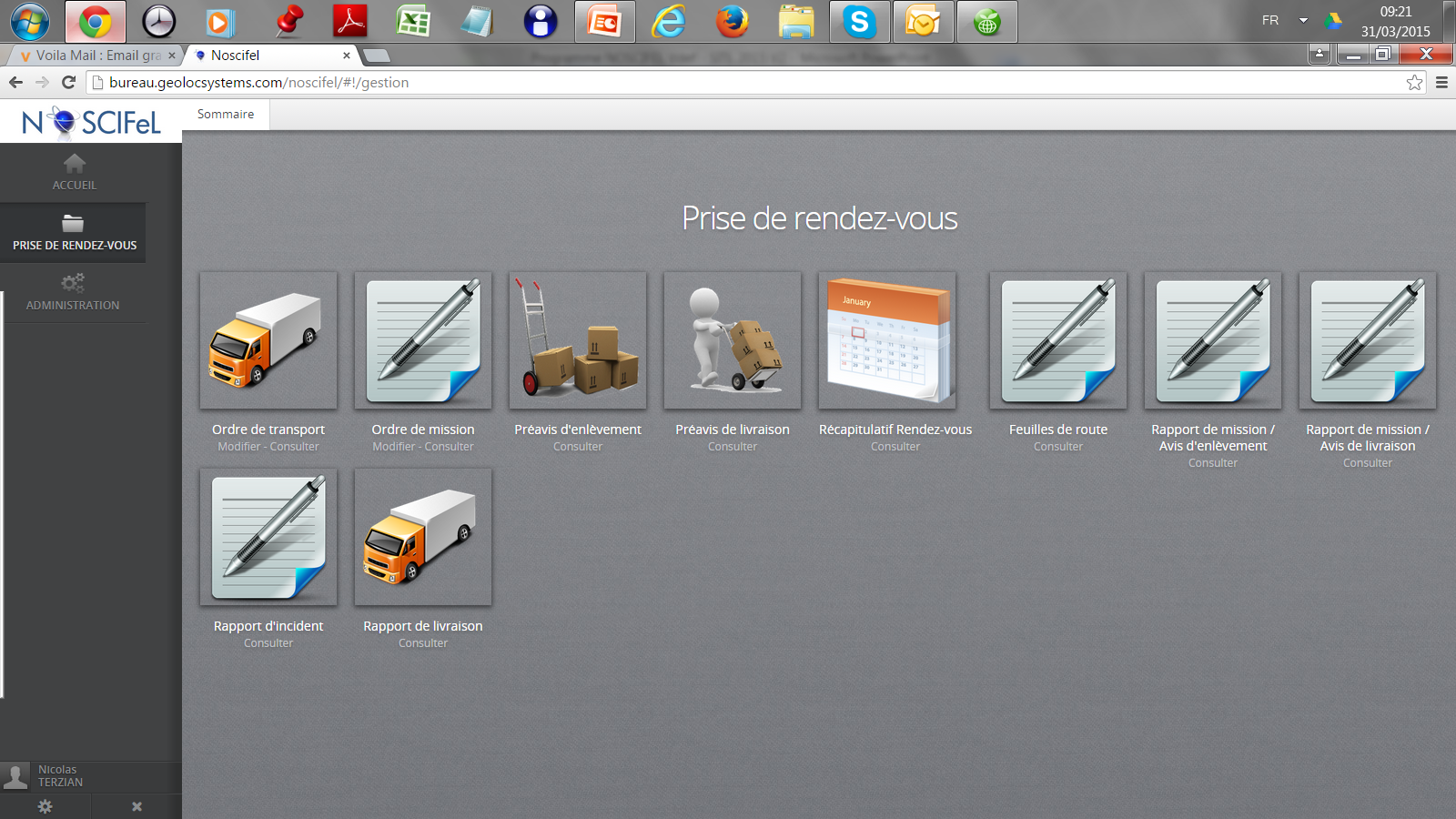 2 - NOSCIFeL : les services
RDV
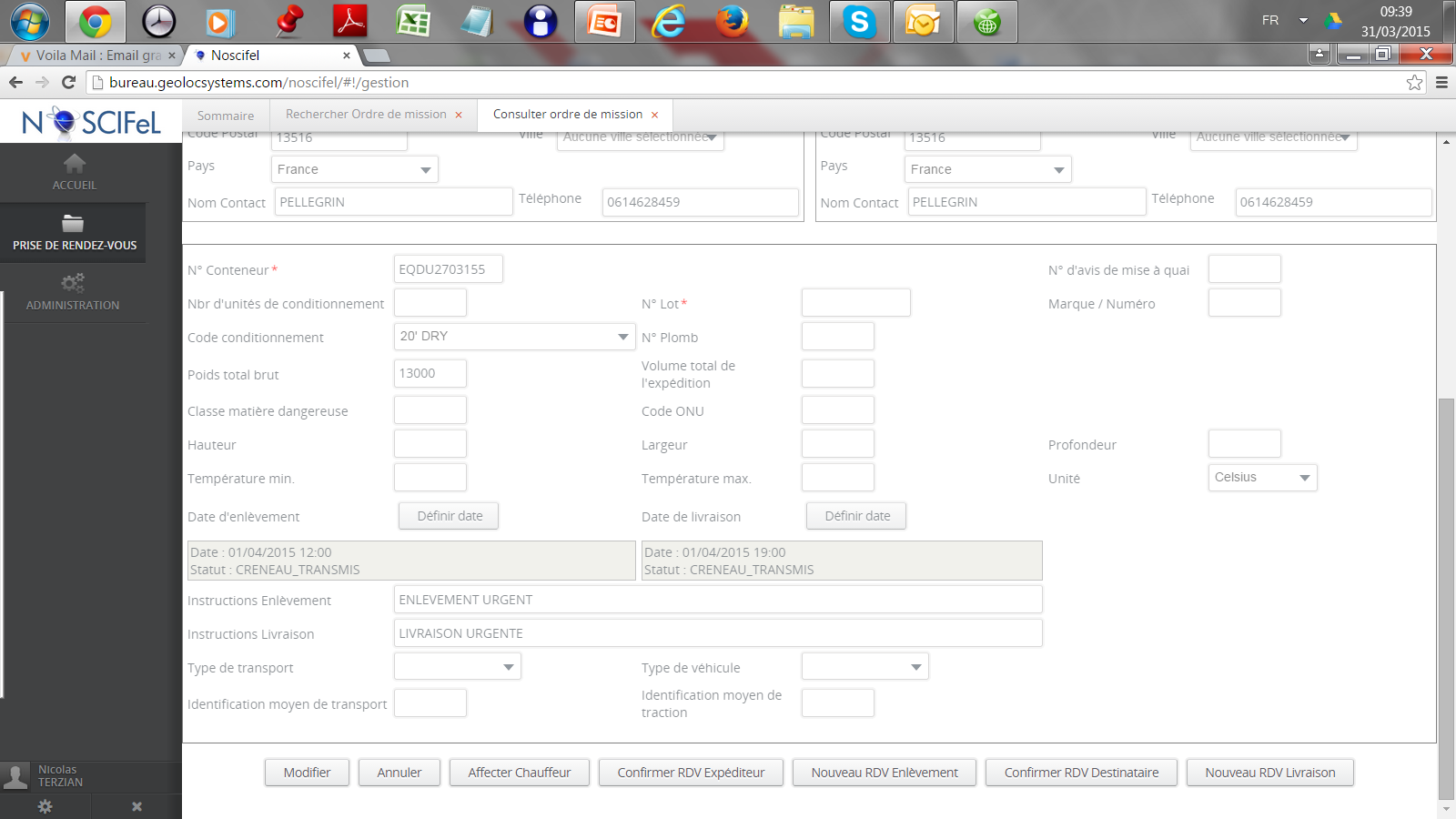 2 - NOSCIFeL : les services
RDV
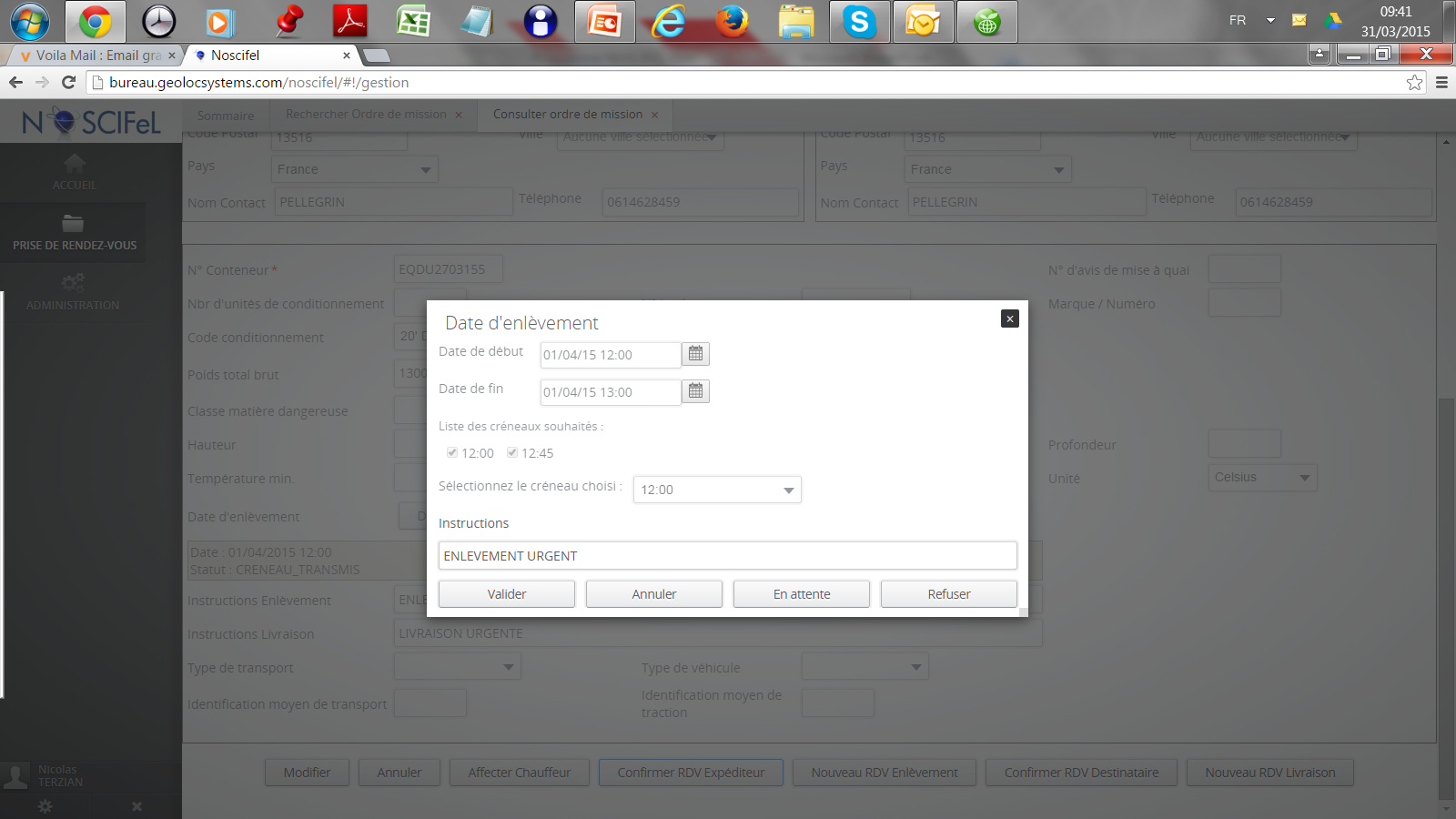 2 - NOSCIFeL : les services
RDV
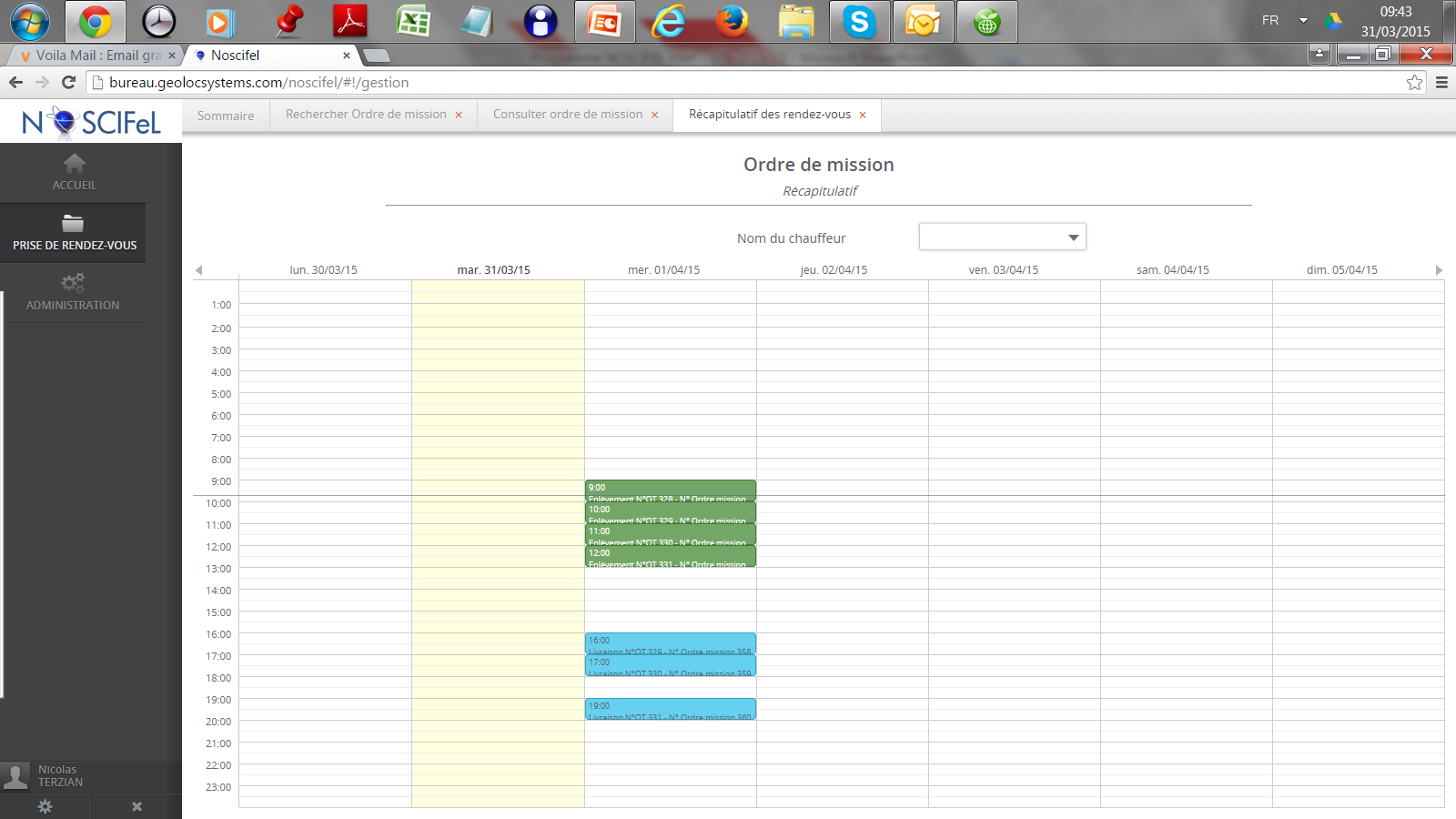 2 - NOSCIFeL : les services
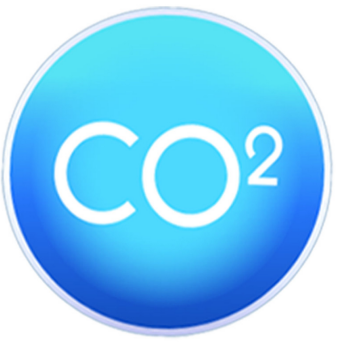 Remontée informations GES ou CO2
 
Fournir aux PME un outil de  le calcul des dépenses GES ou CO2,
Permettre le calcul à partir de  données existantes,

Intégrer le calcul de dépenses GES ou CO2 dans les processus des acteurs
2 - NOSCIFeL : les services
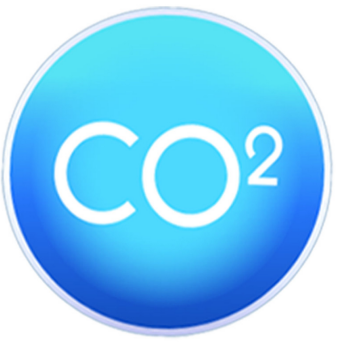 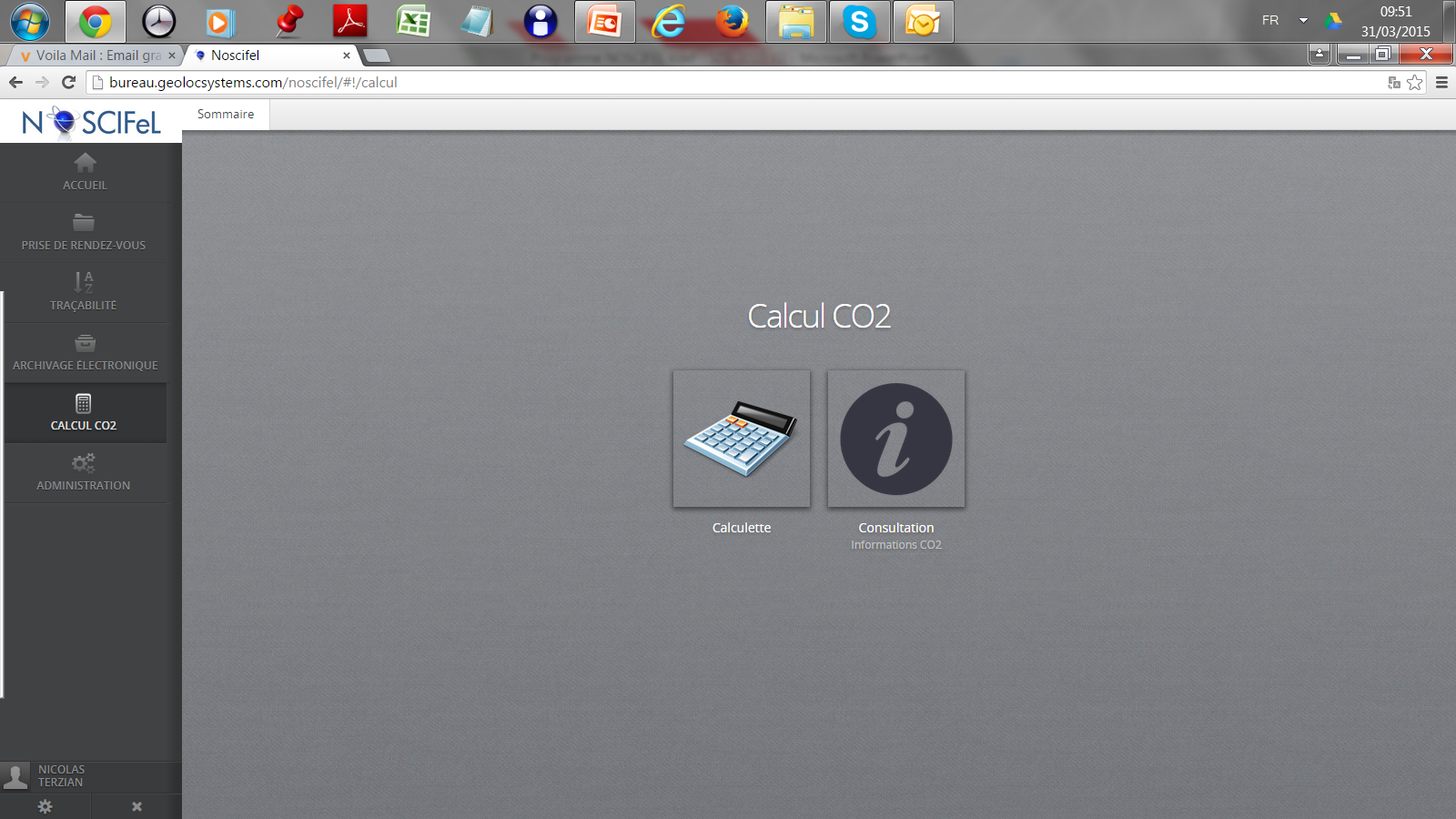 2 - NOSCIFeL : les services
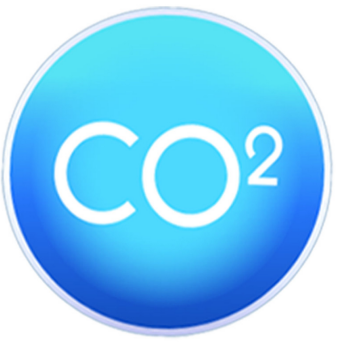 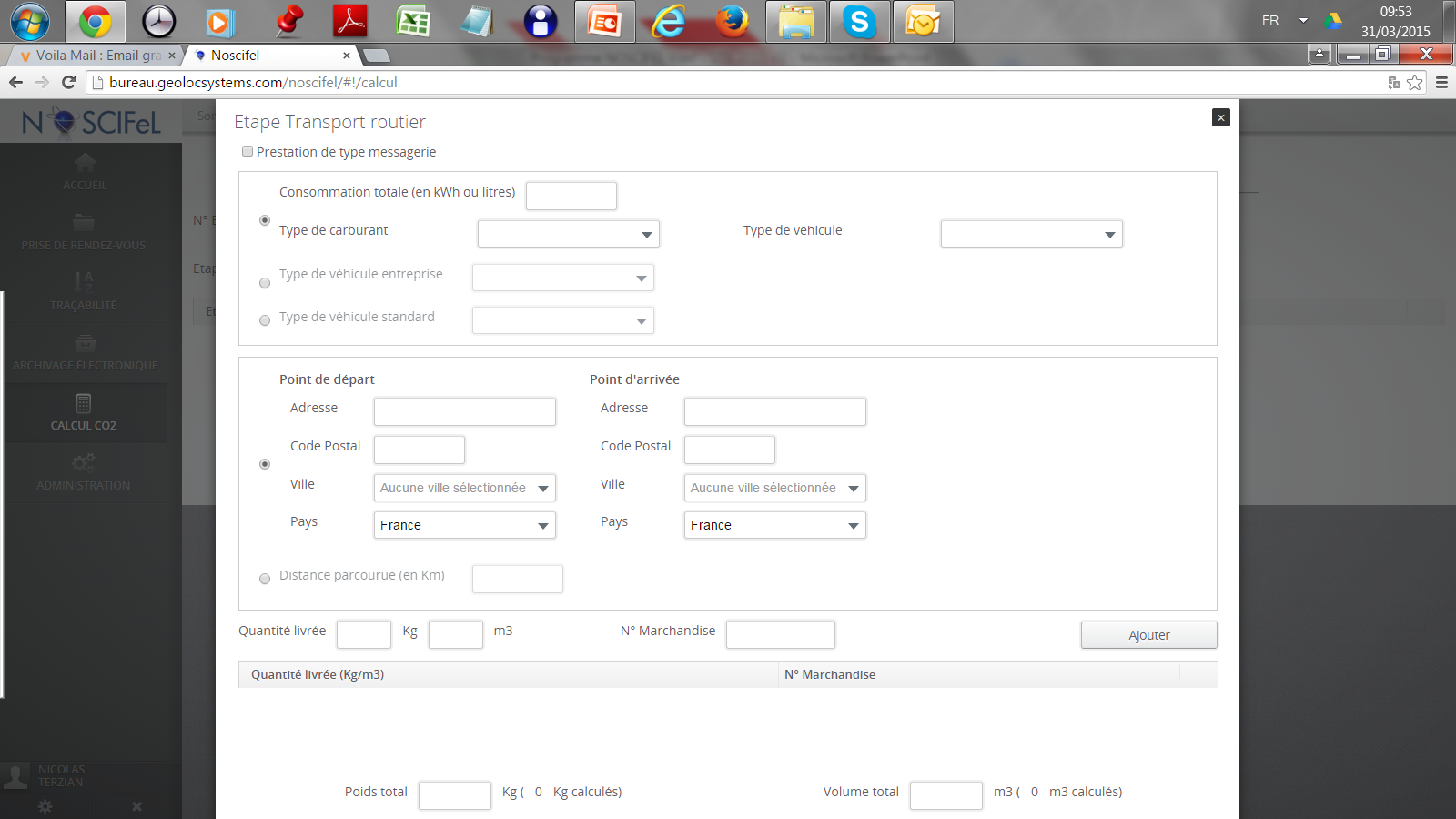 2 - NOSCIFeL : les services
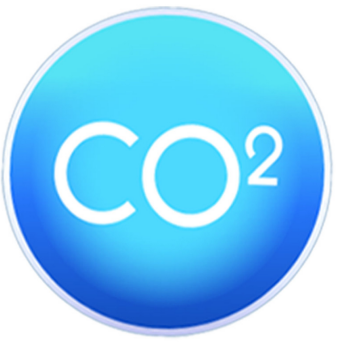 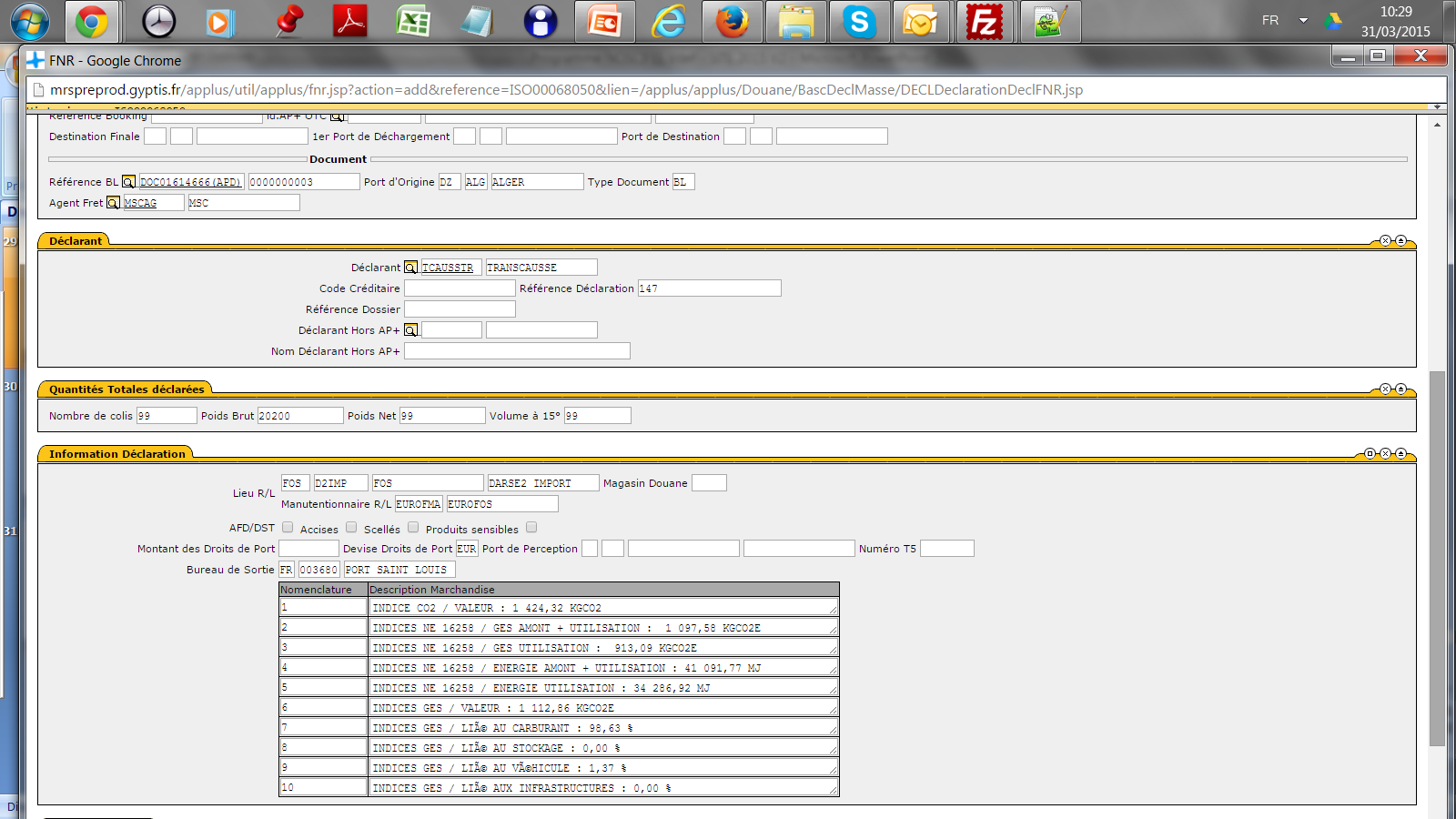 2 - NOSCIFeL : les services
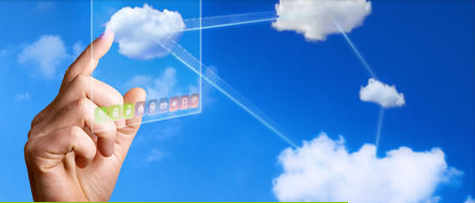 Service d’authentification
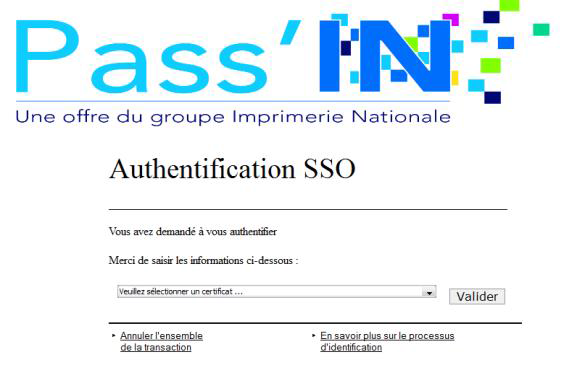 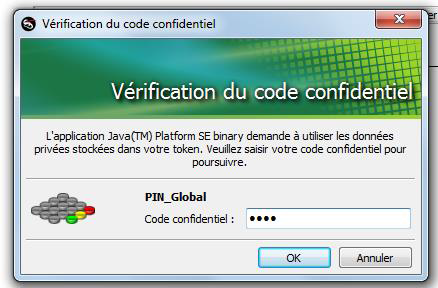 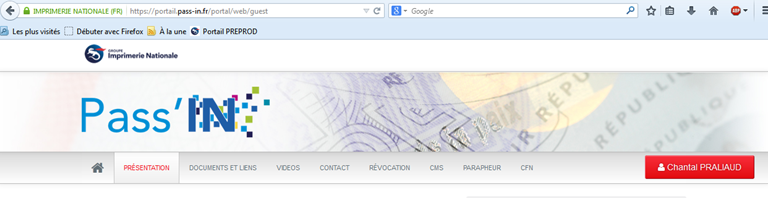 2 - NOSCIFeL : les services
Service de signature électronique
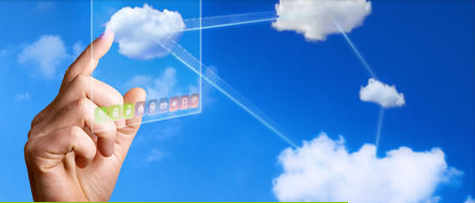 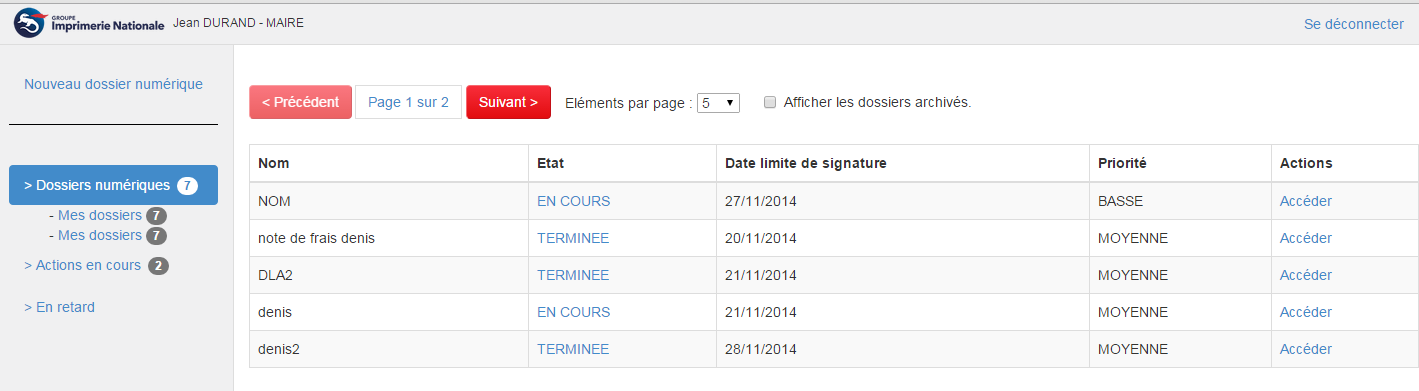 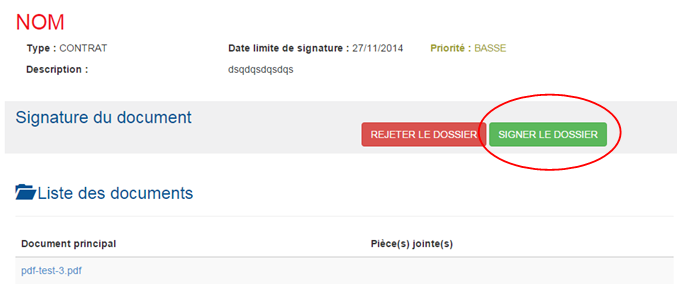 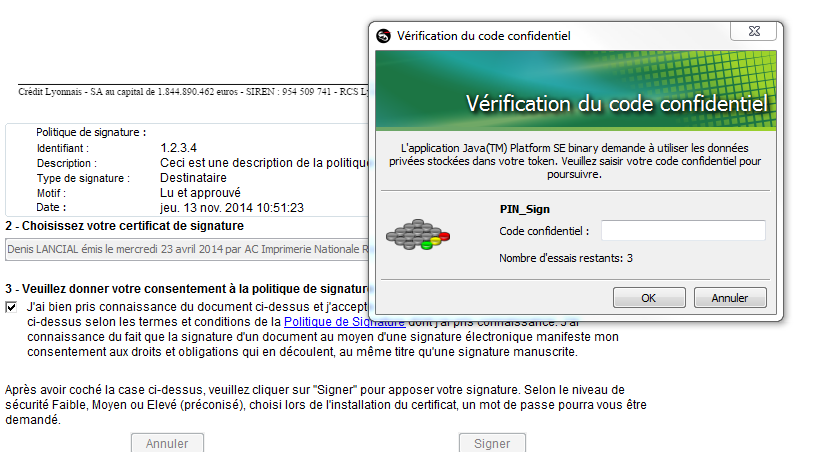 2 - NOSCIFeL : les services
Coffre-fort numérique
 Sécurisation et partage de documents
Pérennité des documents sensibles de l’entreprise
Recours à un tiers de confiance :
Authentification forte		Confidentialité garantie
Valeur probante des originaux	Horodatage et traçabilité des accès
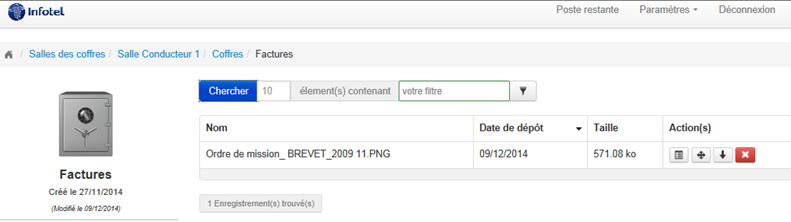 2 - NOSCIFeL : les services
Coffre-fort numérique
 Sécurisation et partage de documents originaux
Pérennité des documents sensibles de l’entreprise
Recours à un tiers de confiance :	
Authentification forte
Confidentialité garantie
Valeur probante des originaux
Horodatage et traçabilité des accès
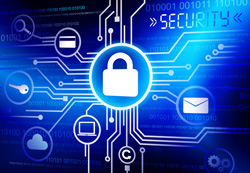 2 - NOSCIFeL : les services
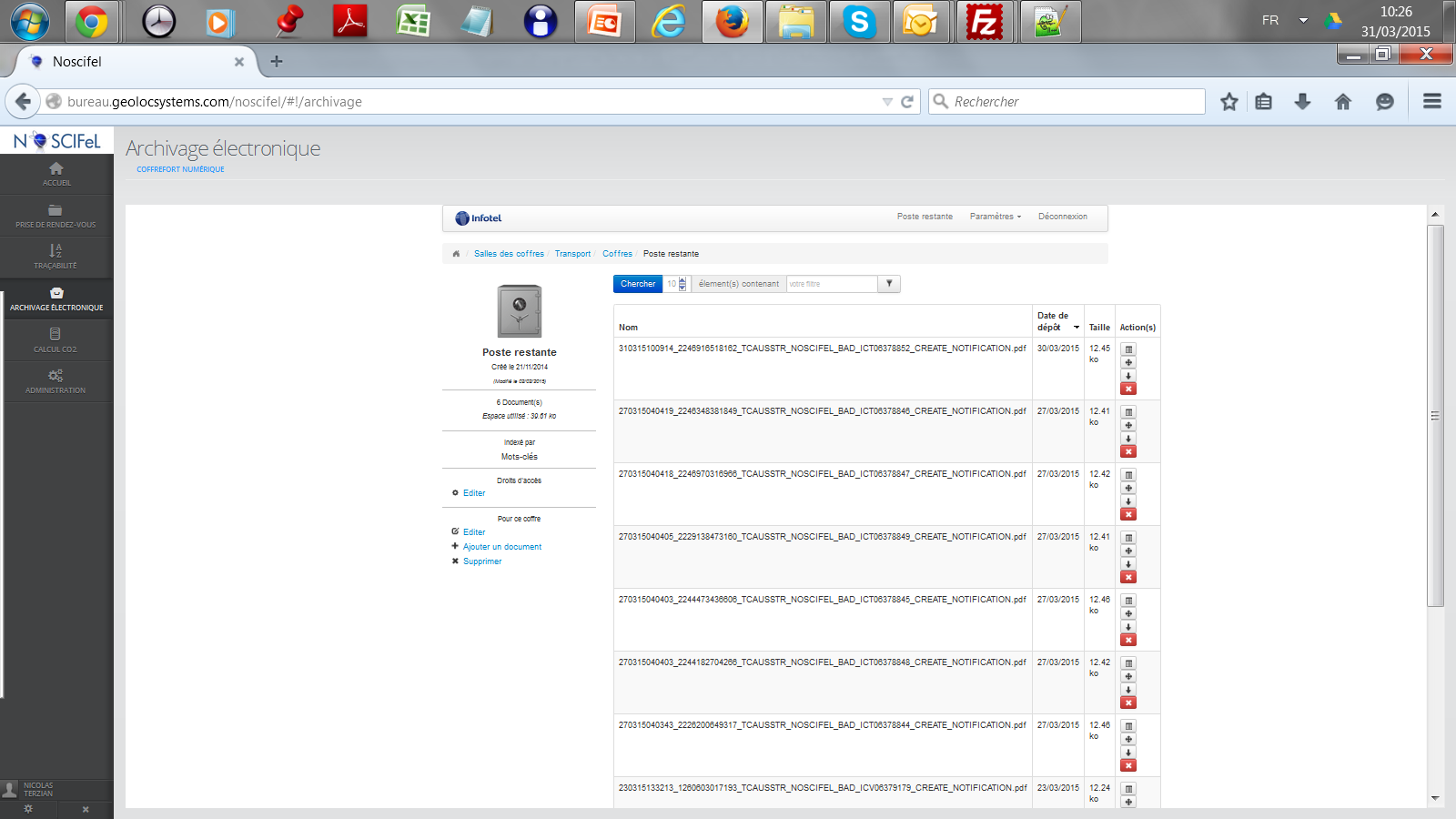 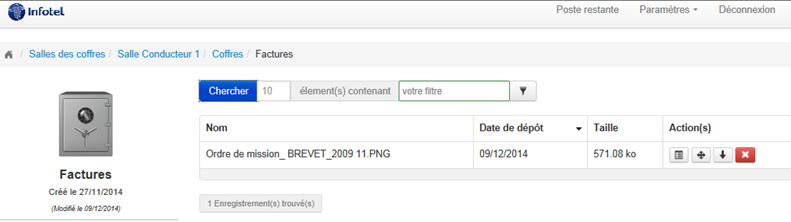 2 - NOSCIFeL : les services
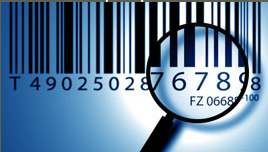 Service Traçabilité
 Traçabilité par dossier client,
Des mouvements : un container par exemple, le mouvement rassemble toute les informations sur  celui-ci (infos plomb, marchandise dangereuse,...),
Des statuts : les statuts correspondent aux différentes étapes du mouvements,
Acquisition automatique des données,
Recherche Multi-critères
2 - NOSCIFeL : les services
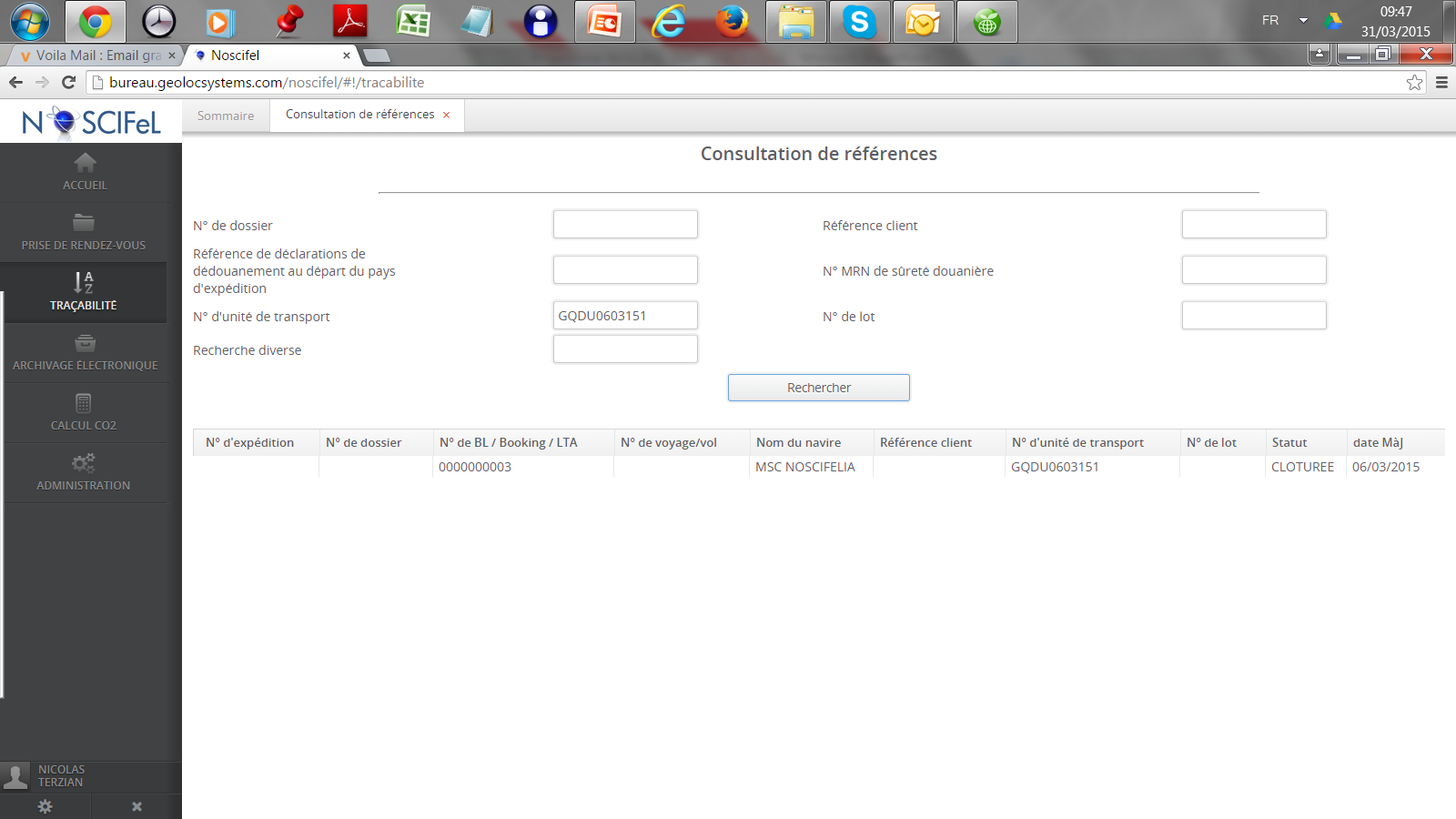 2 - NOSCIFeL : les services
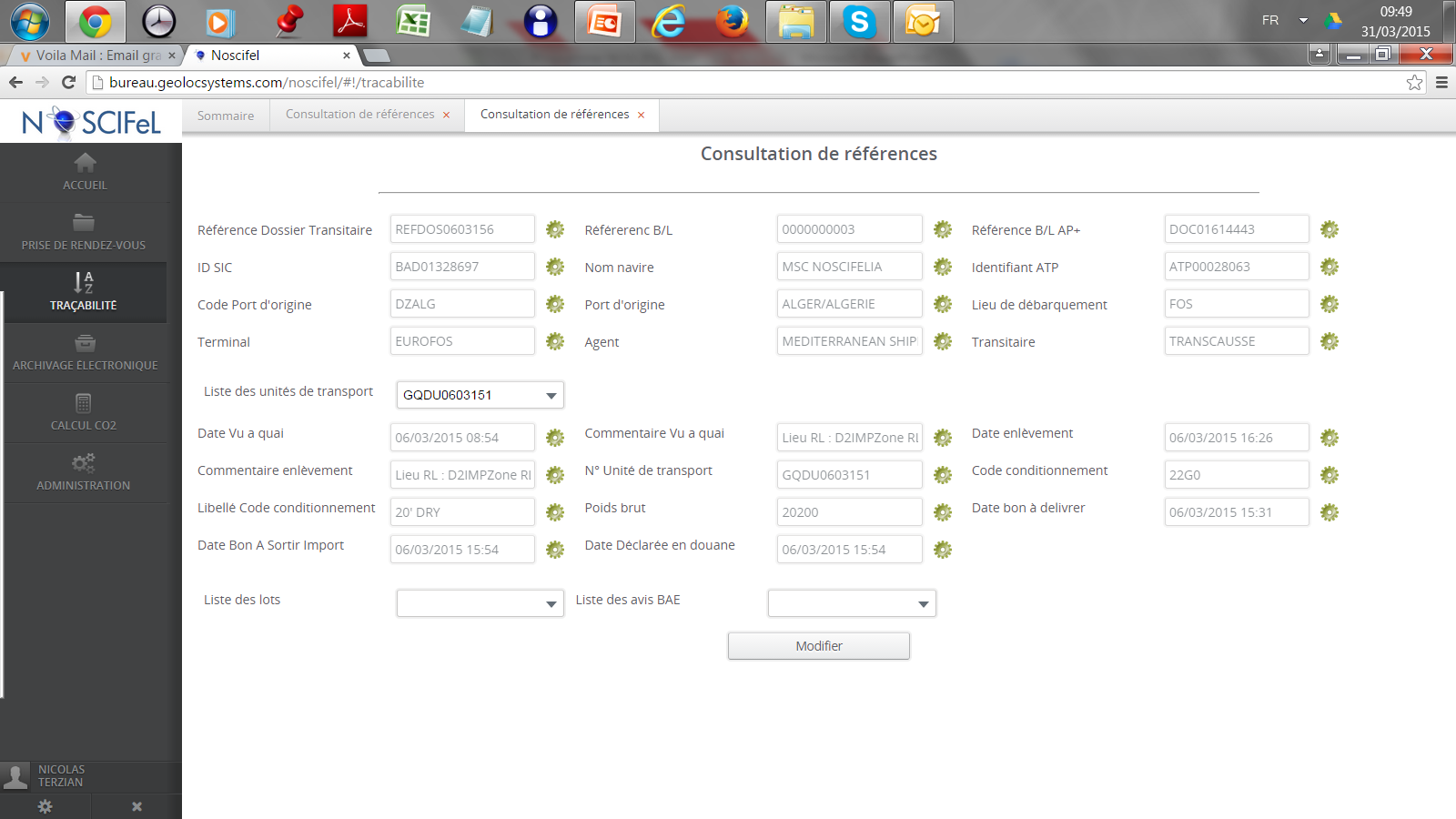 3- Bénéfices attendus
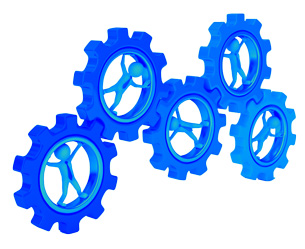 Gains de productivité
Renforcer les échanges inter-organisations
Réduire les doubles saisies
Compétitivité sur les appels d’offres
Disposer d’une plateforme d’échanges inter-applications
Qualité et sécurité du système d’informations
Bénéficier des services de confiance NOSCIFeL
Assurer une traçabilité complète des opérations
Image de l’entreprise
Offrir une vision professionnelle, ouverte et connectée du SI
Retour sur investissement immédiat
Bénéficier des choix open source et de l’accompagnement industriel du programme NOSCIFeL